Disparities and Change
Learning Objective: To be able to explain the changes that have occurred in the patterns and trends of regional and global disparities of life expectancy, education and income.
Starter: Make a sketch of Rostow’s model.
The age of high mass consumption
The drive  to maturity
W.W.Rostow (Modernisation Theory)
A rise in the rate of productive investment to over 10% of national income
 The development of one or more substantial manufacturing sectors with a high rate of growth 
The emergence of administrative systems that encourage development
Take-off
The preconditions for take off
The traditional Society
Decades
Dependency Theory
Demo: Summarise the notes on the right on Gunder Frank’s “dependency theory”.
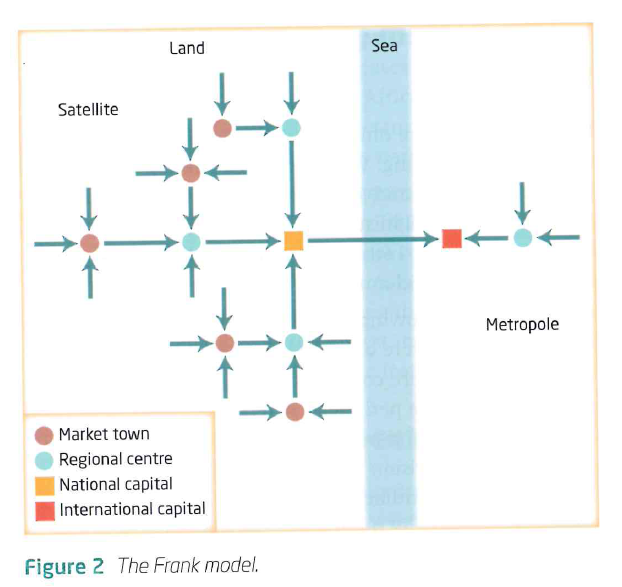 Andre Gunder Frank 1966
Took a historical approach:
poverty in the developing world arose through the spread of capitalism and that many countries had been prosperous before the arrival of European colonists 
The process of absorption into the capitalist system sowed the seeds of underdevelopment 
The development of the rich world was achieved by exploiting the raw materials of the developing world
Developing countries became even more dependent on the rich countries by farming export crops where once local food crops prevailed 
The stronger the links to the developed world the worse the level of development
Challenge: Describe Frank’s simple model?
Dependency Theory
Challenge: Describe Frank’s simple model?
Frank used a simple model to explain how the “metropolis” (the developed world”) exploited the “periphery”(the developing world). The model shows a chain of exploitation which begins with small towns in the periphery expropriating surplus from the surrounding rural areas. This process of exploitation works its way up the urban hierarchy in the periphery until, finally, the largest settlements are exploited by cities in the metropolis. The intensity of poverty increases with the number of stages down the chain of exploitation. 
Frank and others saw socialist systems of government as providing a better basis than capitalism for fairer society, both between countries and within countries.
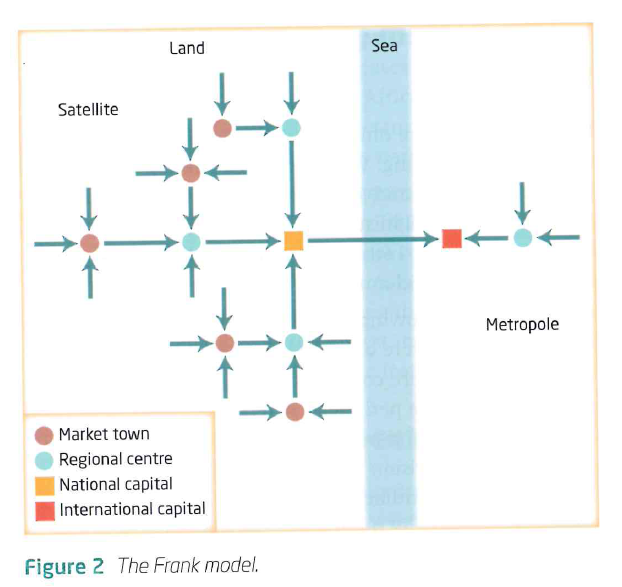 Cores (network hubs/nodes),  peripheries and those areas in-between!
Demo: What is being represented on the map?
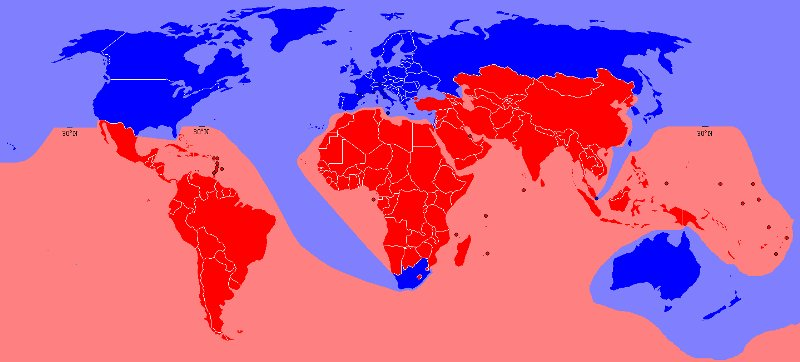 In the ‘global south’ living conditions are low due to low amounts of wealth
In the ‘global north’ living conditions are high due to high wealth
Brandt-Line
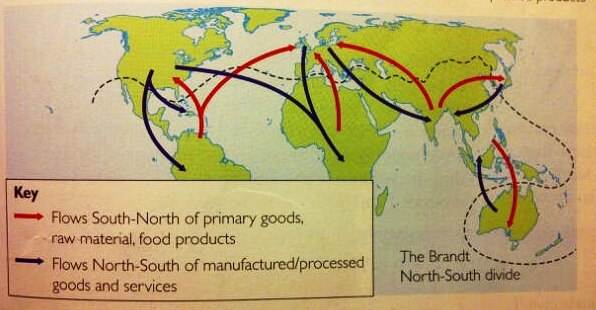 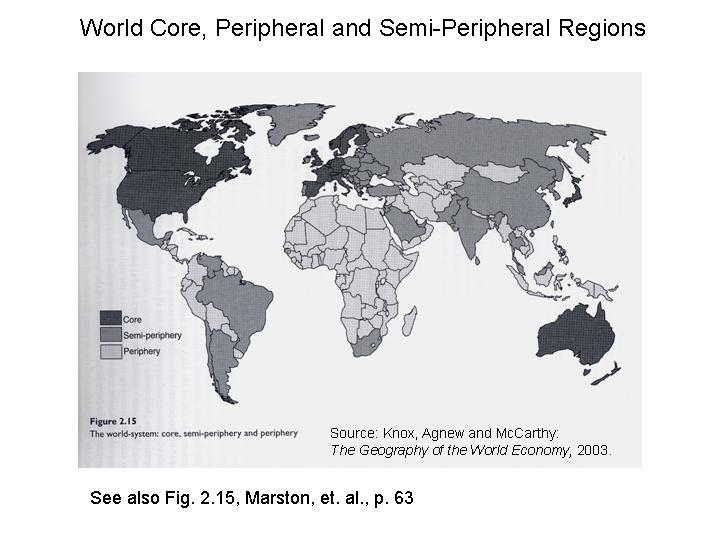 Cores (network hubs/nodes),  peripheries and those areas in-between!
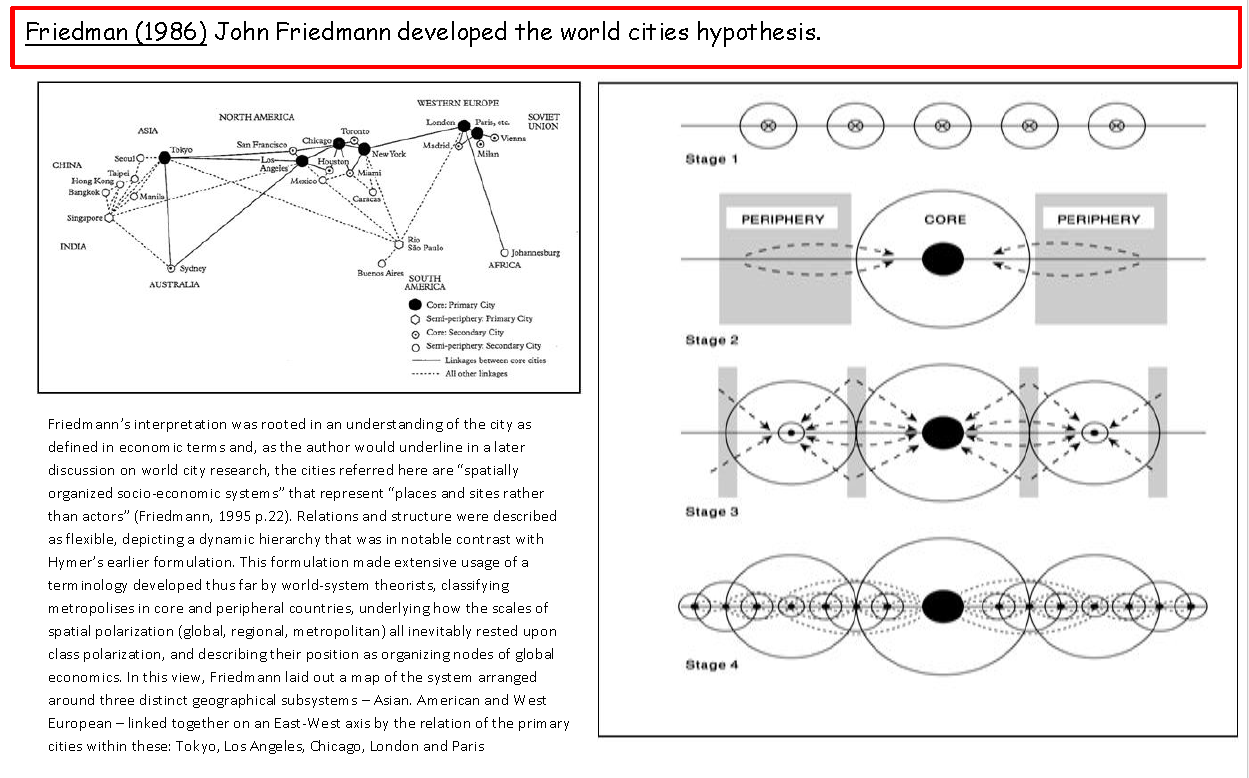 Friedman (1966)
Clark-Fisher model
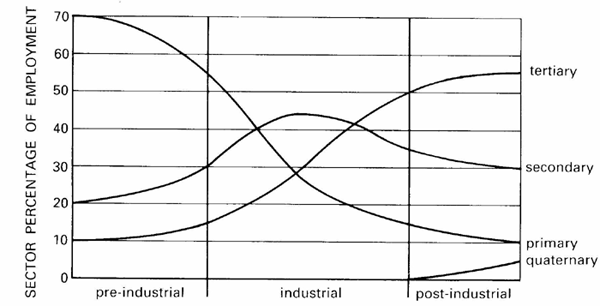 Organisation for Economic Co-operation and Development
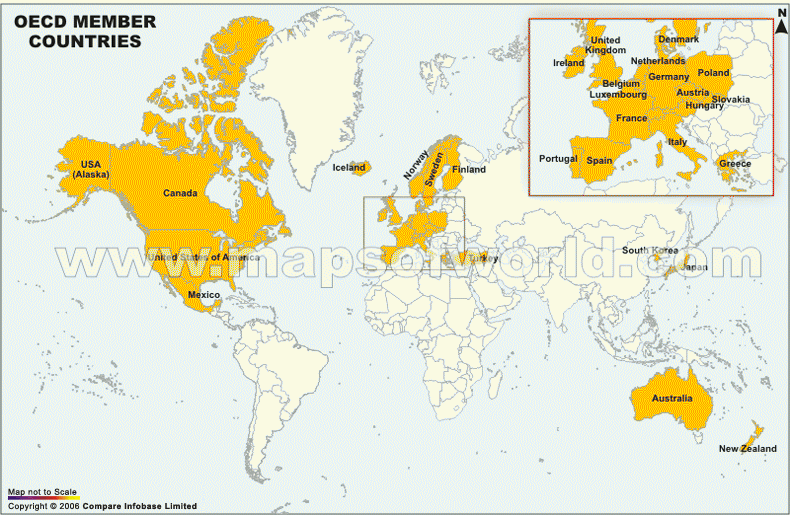 The Organisation for Economic Cooperation and Development (OECD) is a group of 34 of the richest and most powerful countries.
The top eight are called the G8 – one of the world’s most powerful and wealthy groups – it’s made up of Canada, France, Germany, Italy, Japan, Russia, USA and the UK
They meet to discuss and provide possible solutions to economic, environmental and social issues
Members of the OECD are always changing too, e.g. Potential new members include Brazil, China, India and more recently South Africa (BRICS)
Cores (network hubs/nodes),  peripheries and those areas in-between!
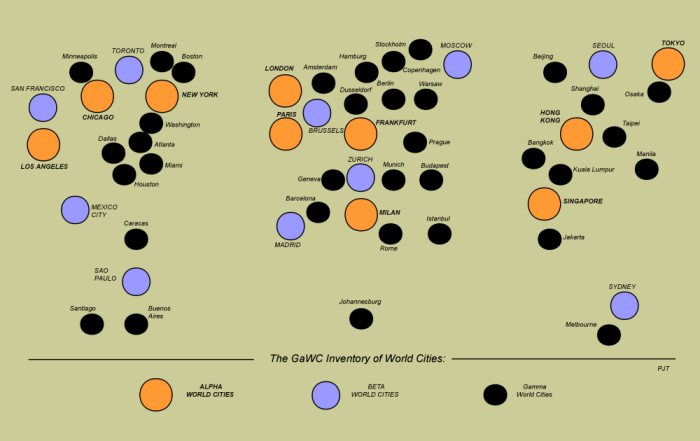 Gecon globe
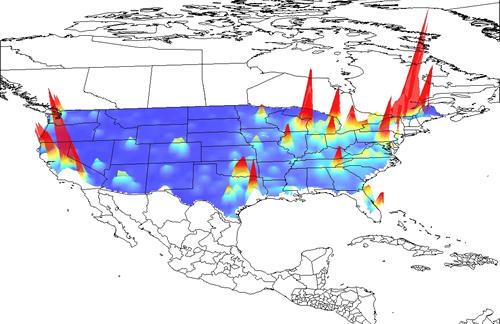 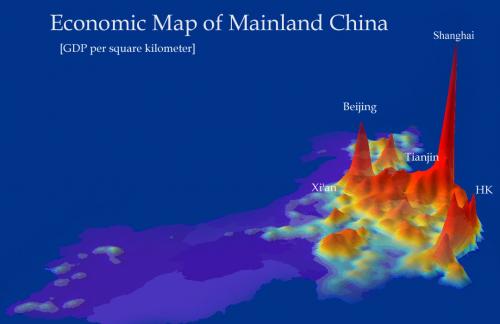 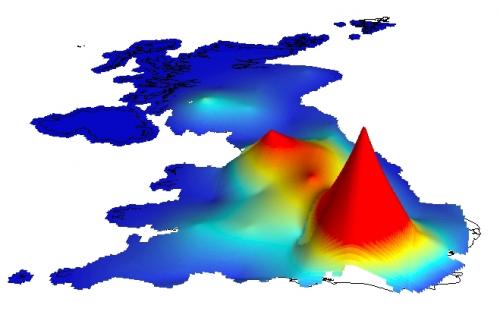 Disparities and Change
Learning Objective: To be able to explain the changes that have occurred in the patterns and trends of regional and global disparities of life expectancy, education and income.
Demo: Look at your map/table or graph. What can you infer from this source? Justify your reason
Life expectancy
Education
Income
Tip: What has happened to global convergence?
What influences might there have been on life expectancy?
Tip: What is the trend showing?
What changes might have helped this change in trend occur?
Tip: What is the trend showing?
What changes might have helped this change in trend occur?
Assessment for learning
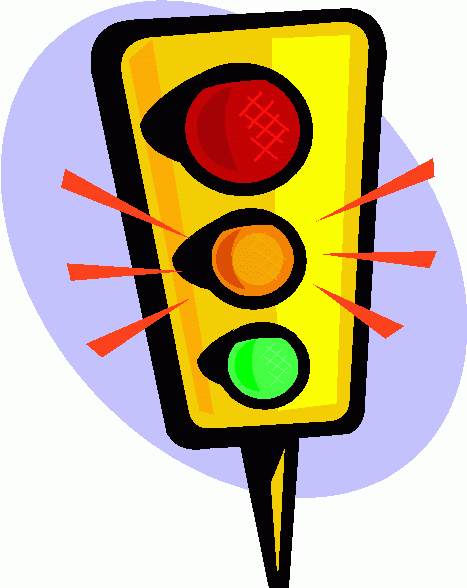 Learning Objective: To be able to explain the changes that have occurred in the patterns and trends of regional and global disparities of life expectancy, education and income.
Please complete the activity below reflecting on your learning so far in today’s lesson:
So far in this lesson, I have learnt:
Income
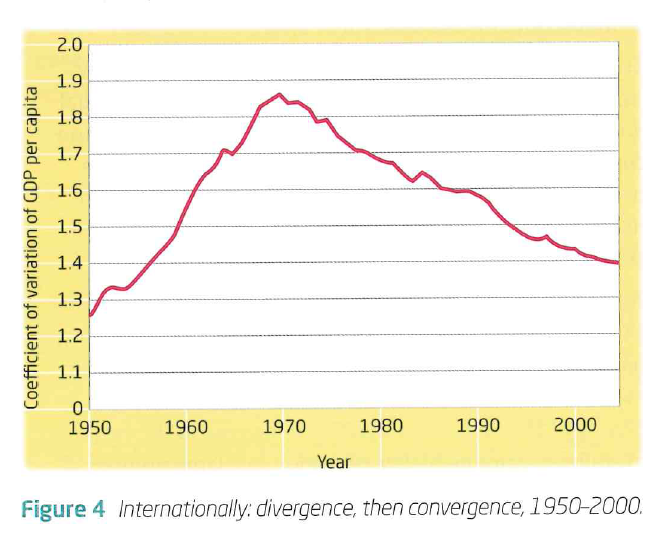 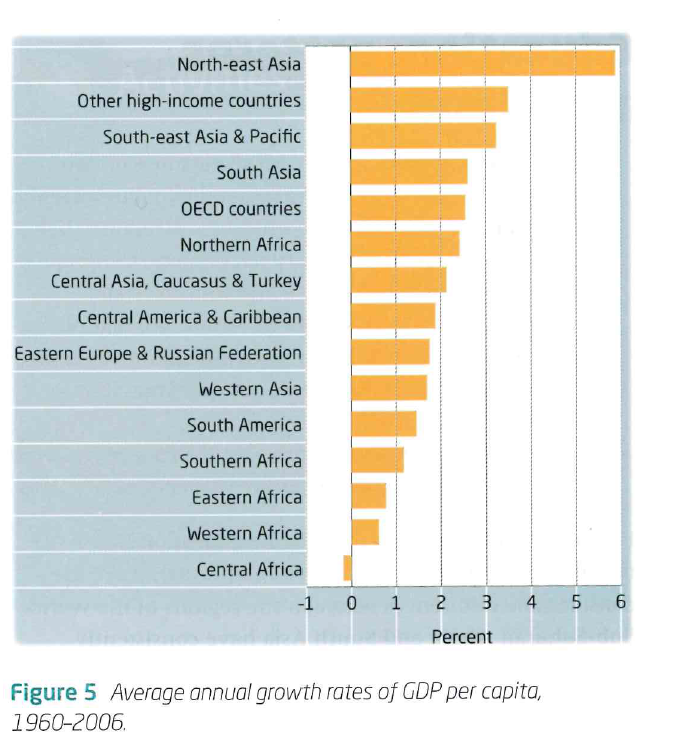 Life expectancy
Education
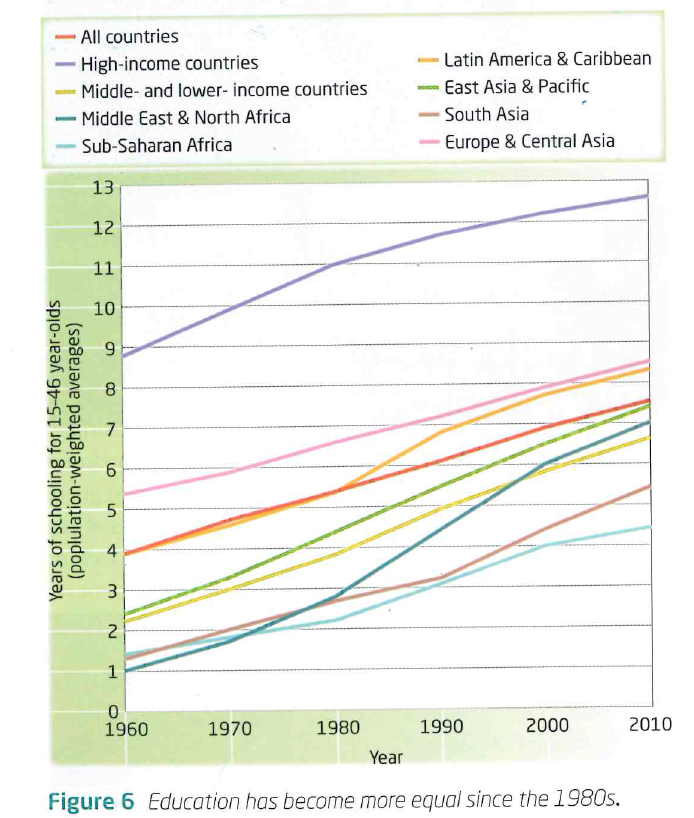 Education
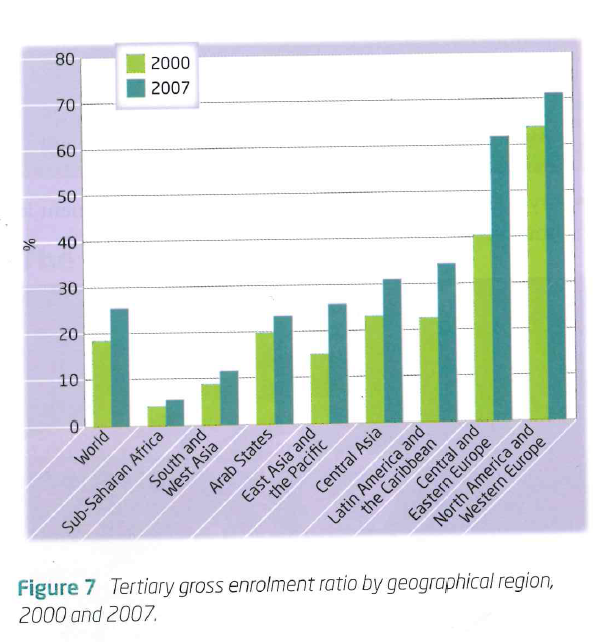 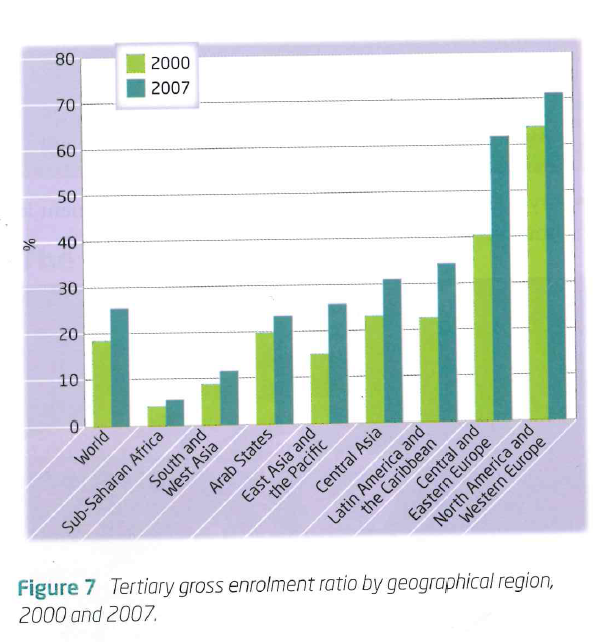 Life expectancy
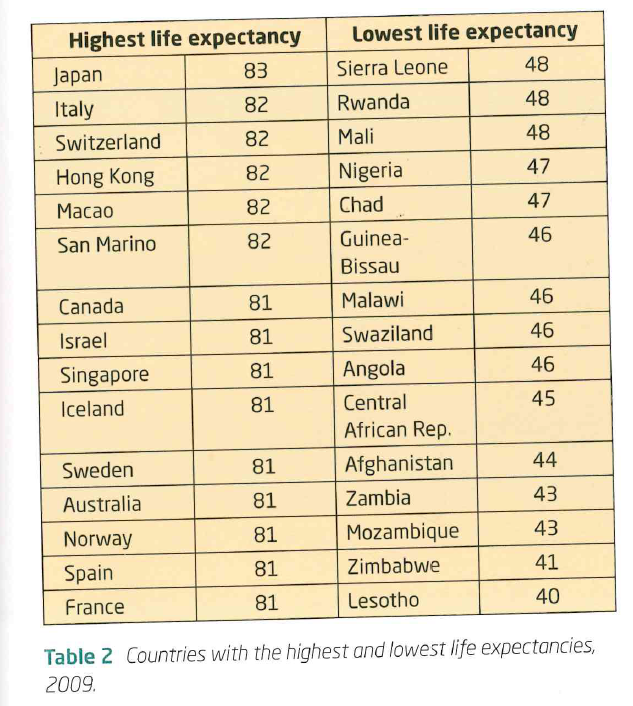 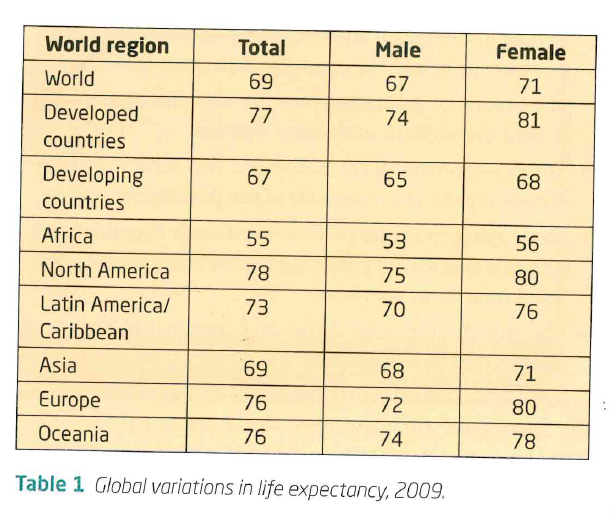